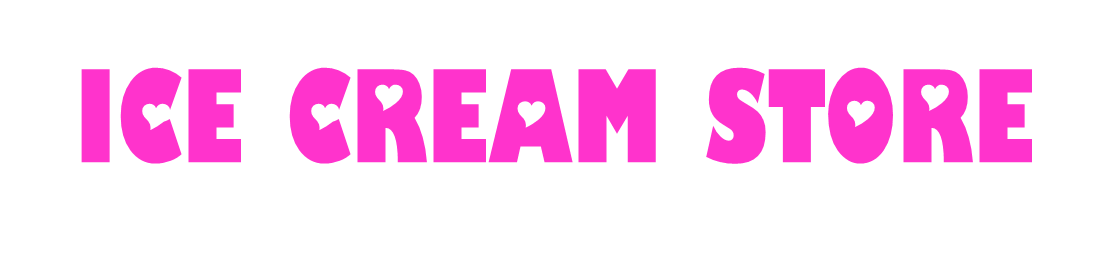 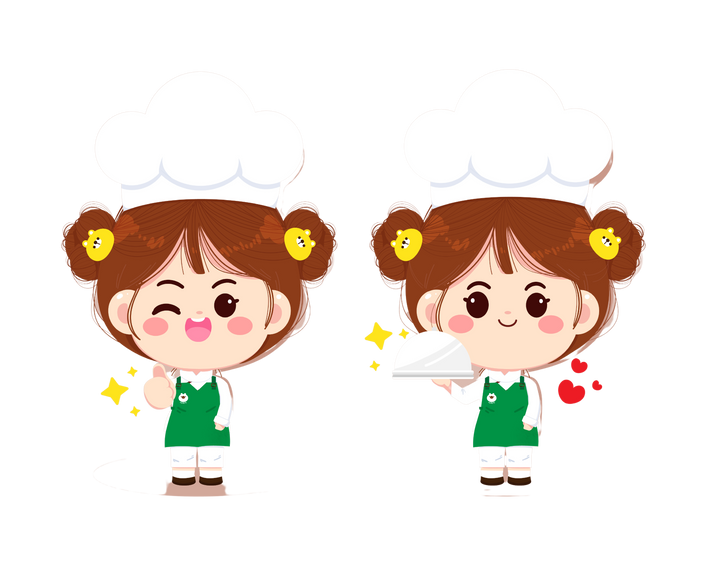 Cùng khởi động ngày mới bằng cách dọn dẹp cửa hàng cùng mình nhé!
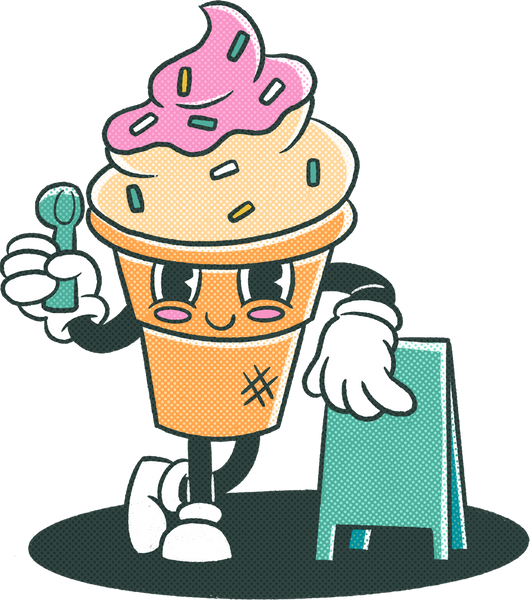 4
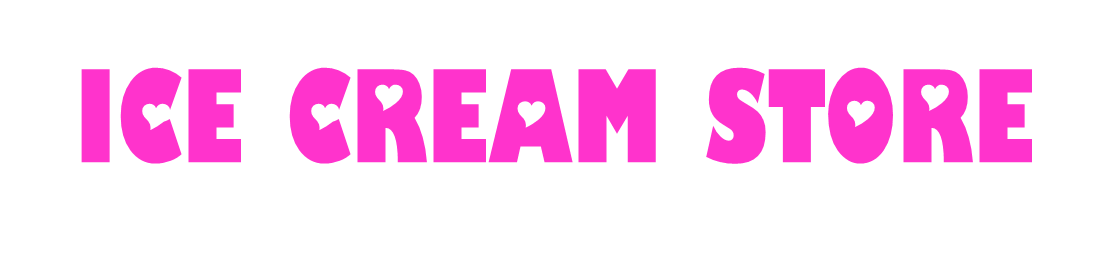 Nêu tính chất giao hoán của phép cộng?
Hãy viết đáp án vào bảng con
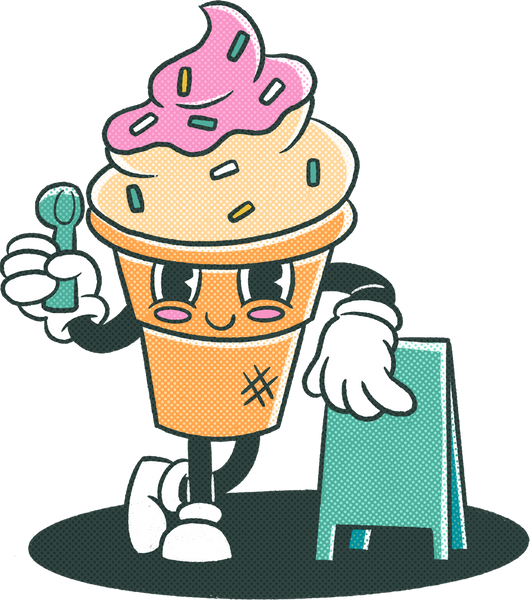 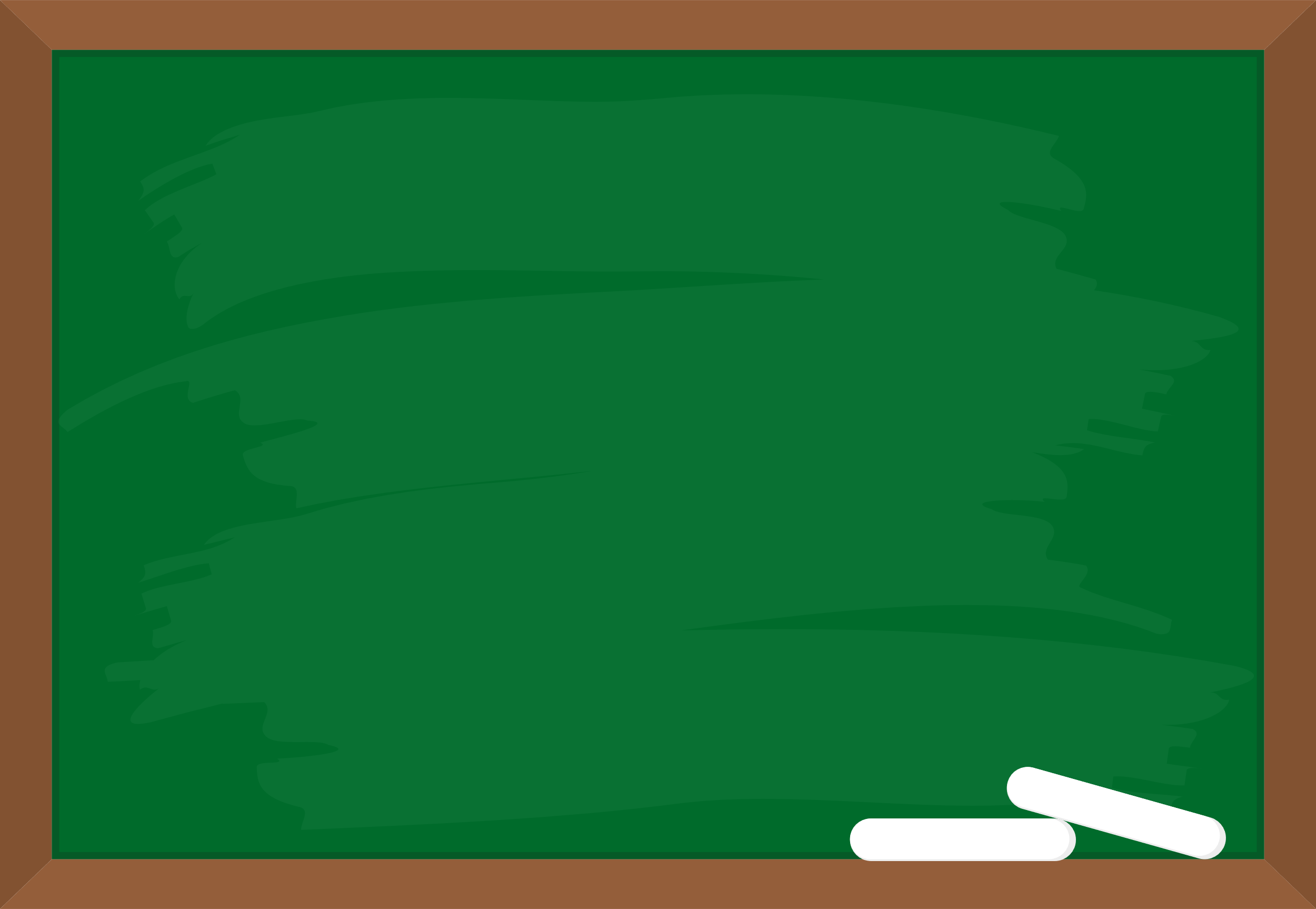 Khi đổi chỗ các số hạng trong một tổng thì tổng không thay đổi.
[Speaker Notes: Thiết kế: Hương Thảo – Zalo 0972115126. Các nick khác đều là giả mạo]
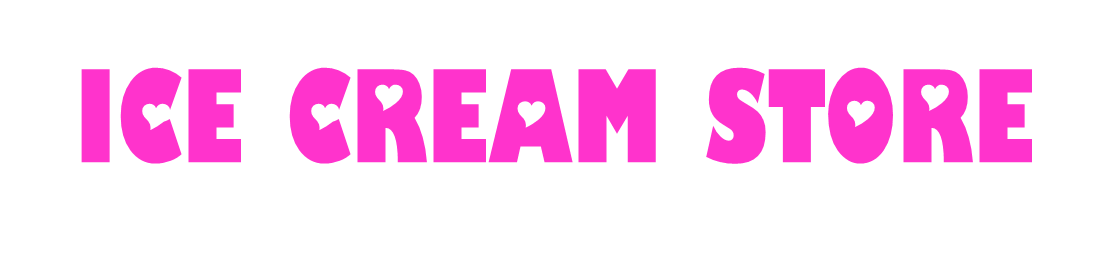 Điền số:  567 + 987 =…..+ 567
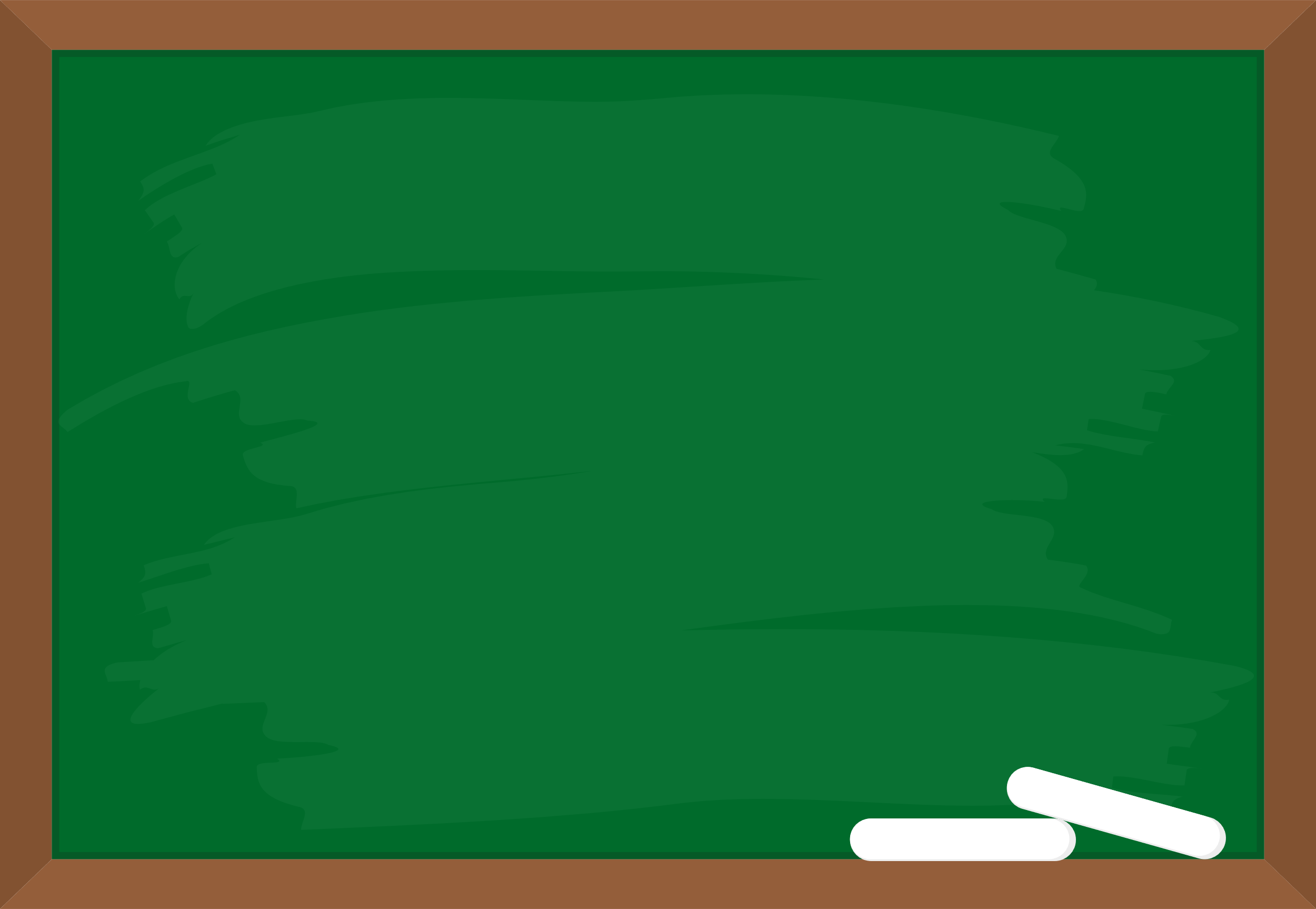 987
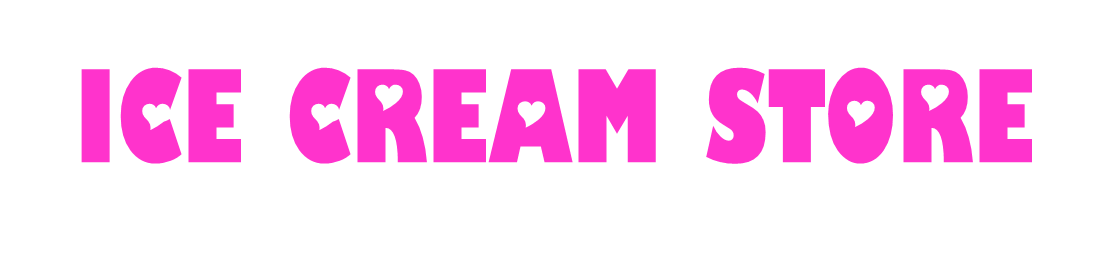 Tính bằng cách thuận tiện: 
235 + 789 + 165
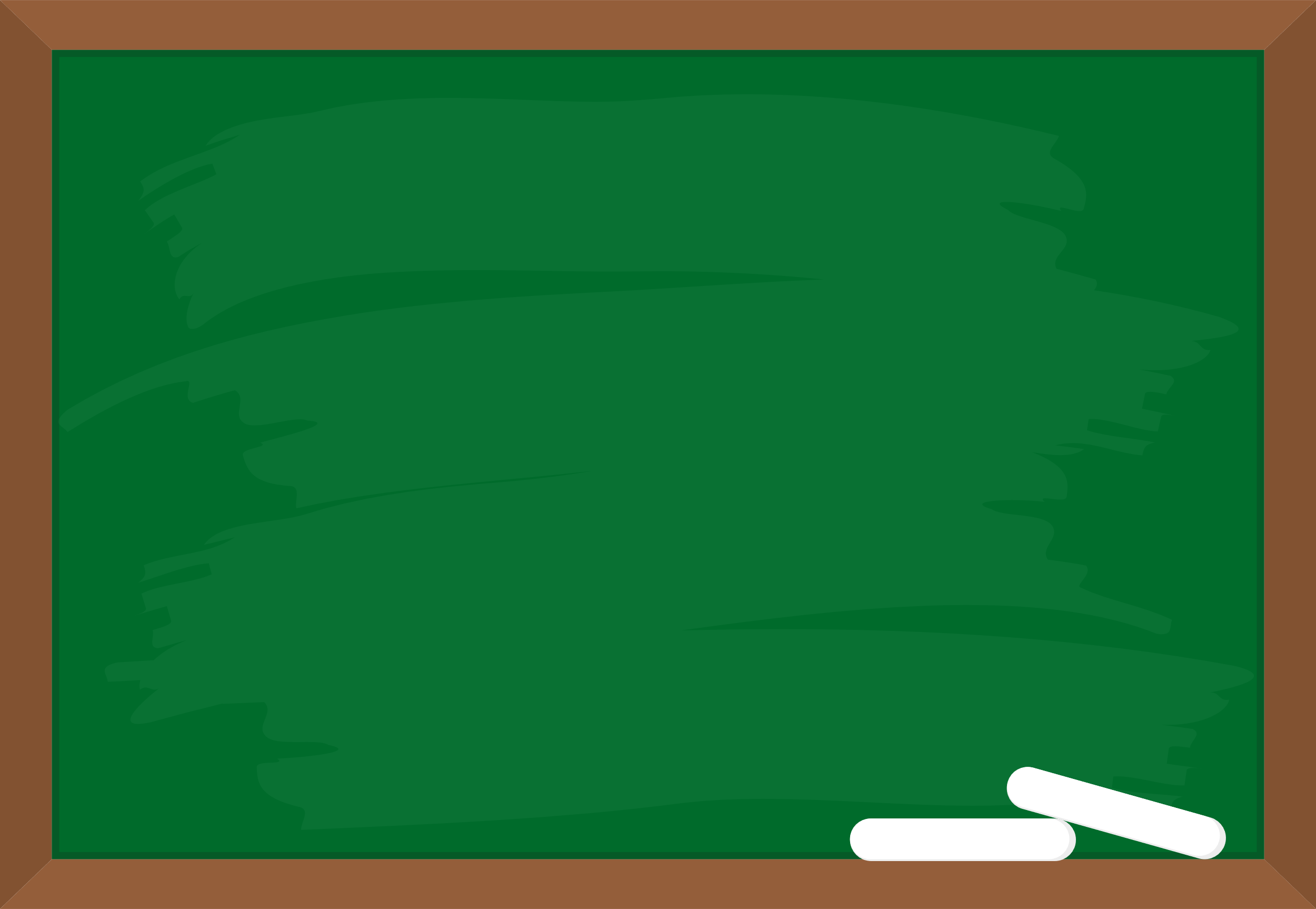 235 + 789 + 165 = ( 235 + 165) + 789
                              =   400 + 789
                              =     1 189
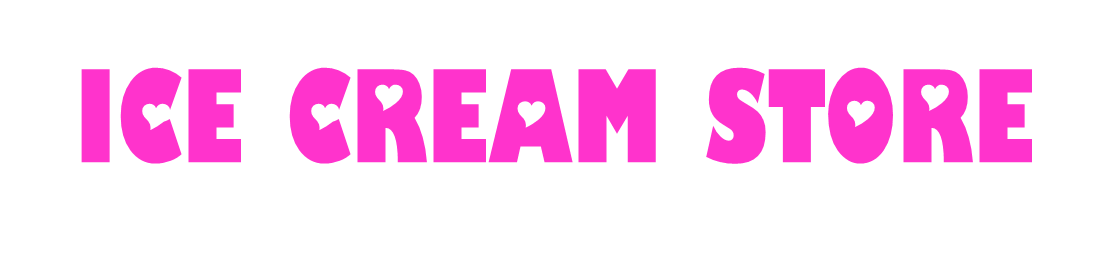 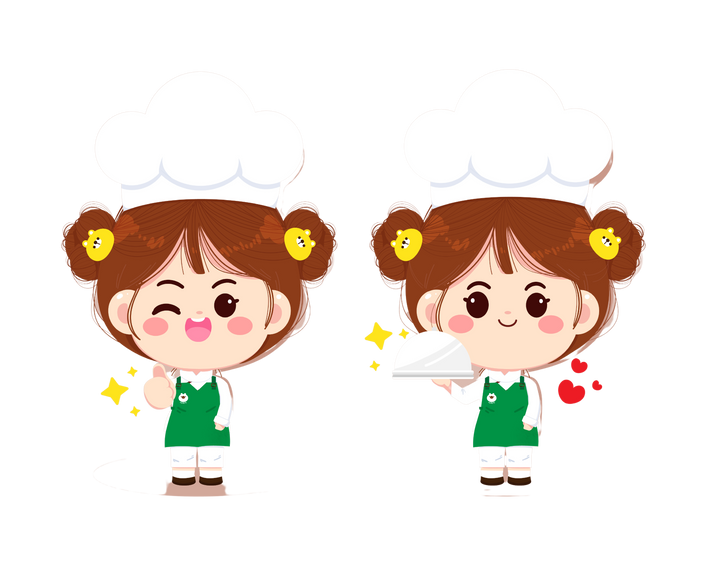 Cảm ơn các bạn đã giúp tớ dọn dẹp cửa hàng nhé!!!!
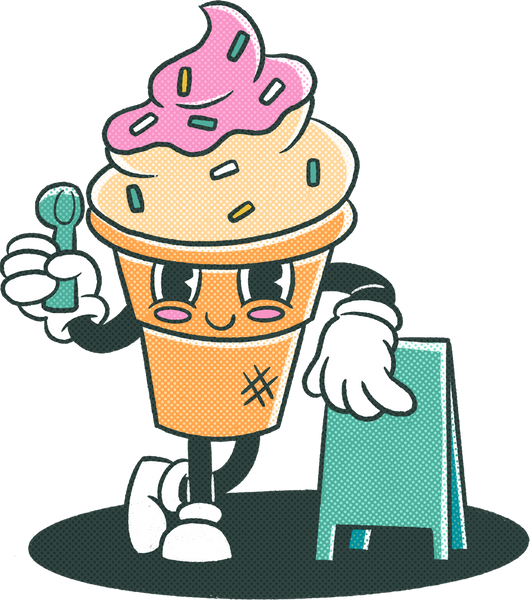 Thứ...ngày...tháng...năm...
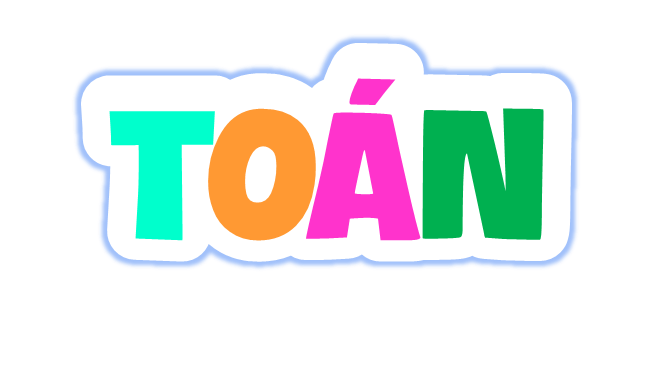 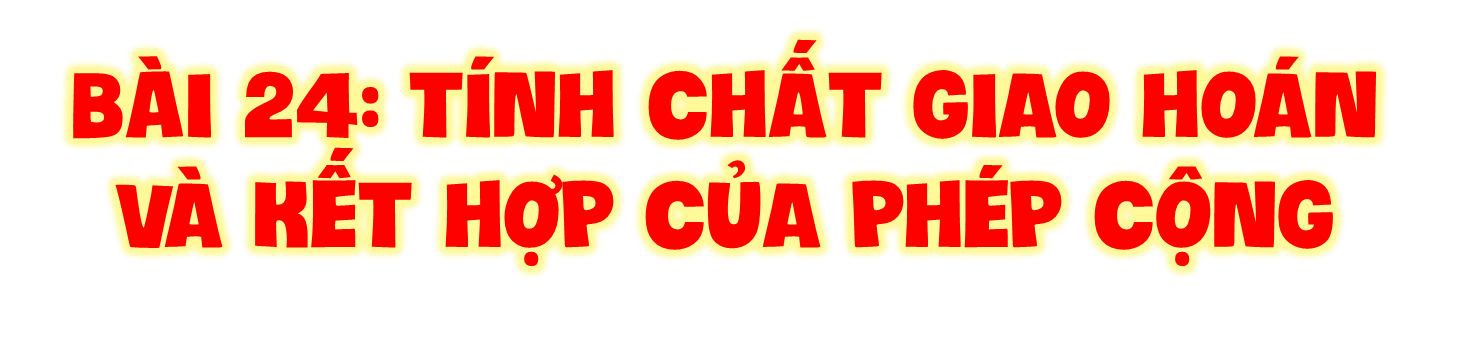 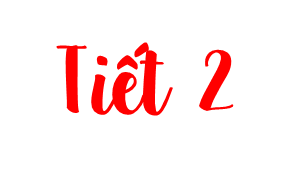 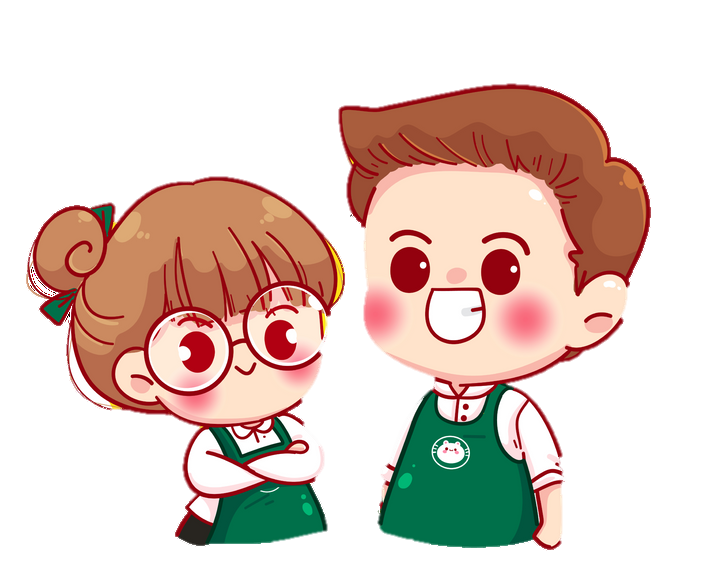 5
8
[Speaker Notes: Thiết kế: Hương Thảo – Zalo 0972115126. Các nick khác đều là giả mạo]
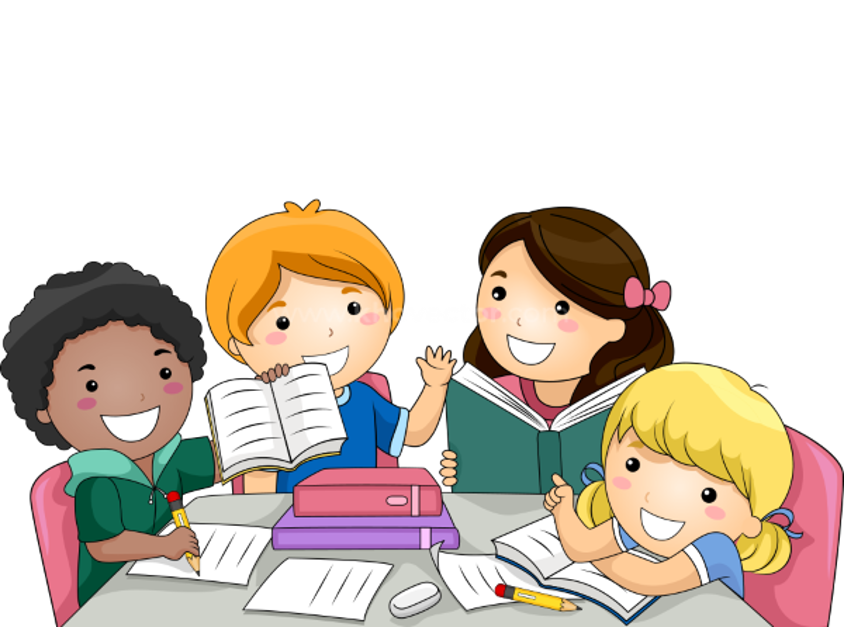 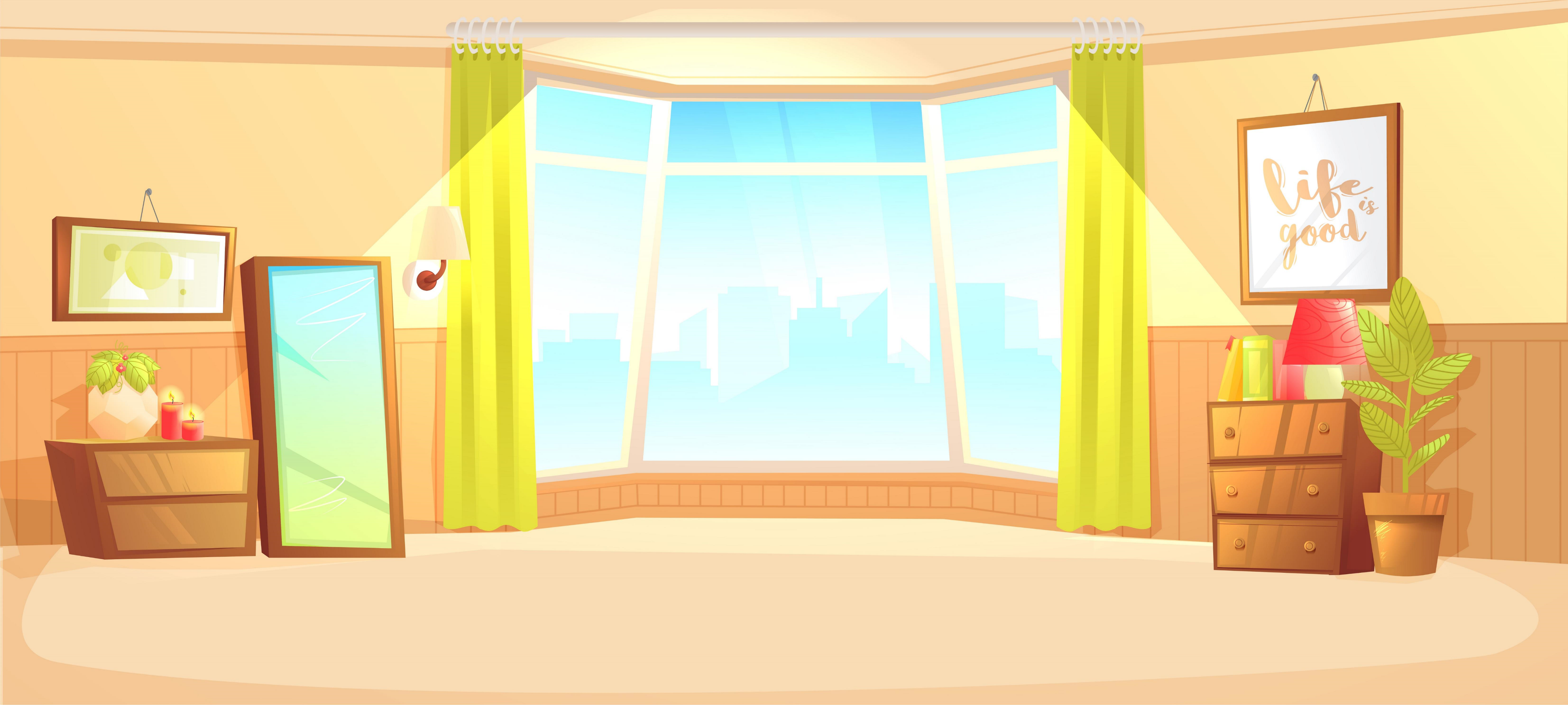 KHÁM PHÁ
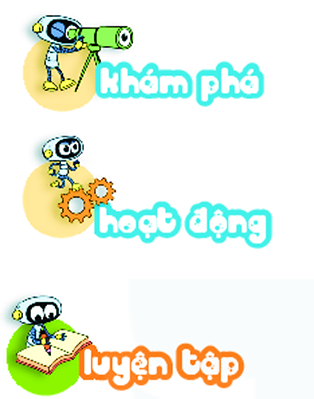 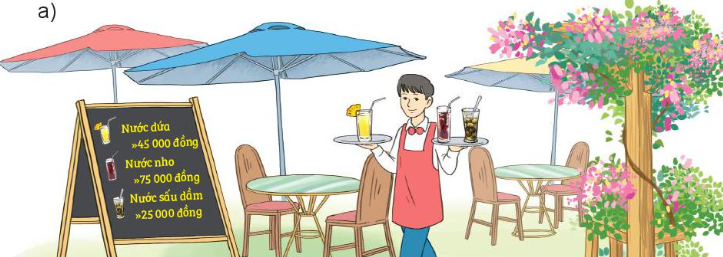 Tại một quầy nước, nhân viên bê hai khay nước. 1 khay đựng nước dừa và 1 khay đựng nước sấu dầm và nho. Giá nước như sau: 
Nước dừa: 45 000 đồng
Nước nho: 75 000 đồng
Nước sấu dầm: 25 000 đông
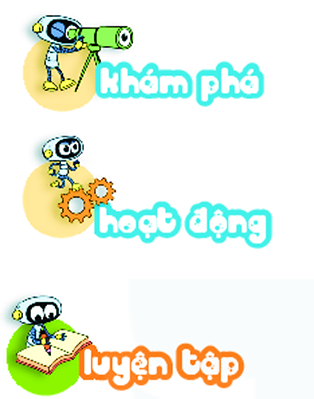 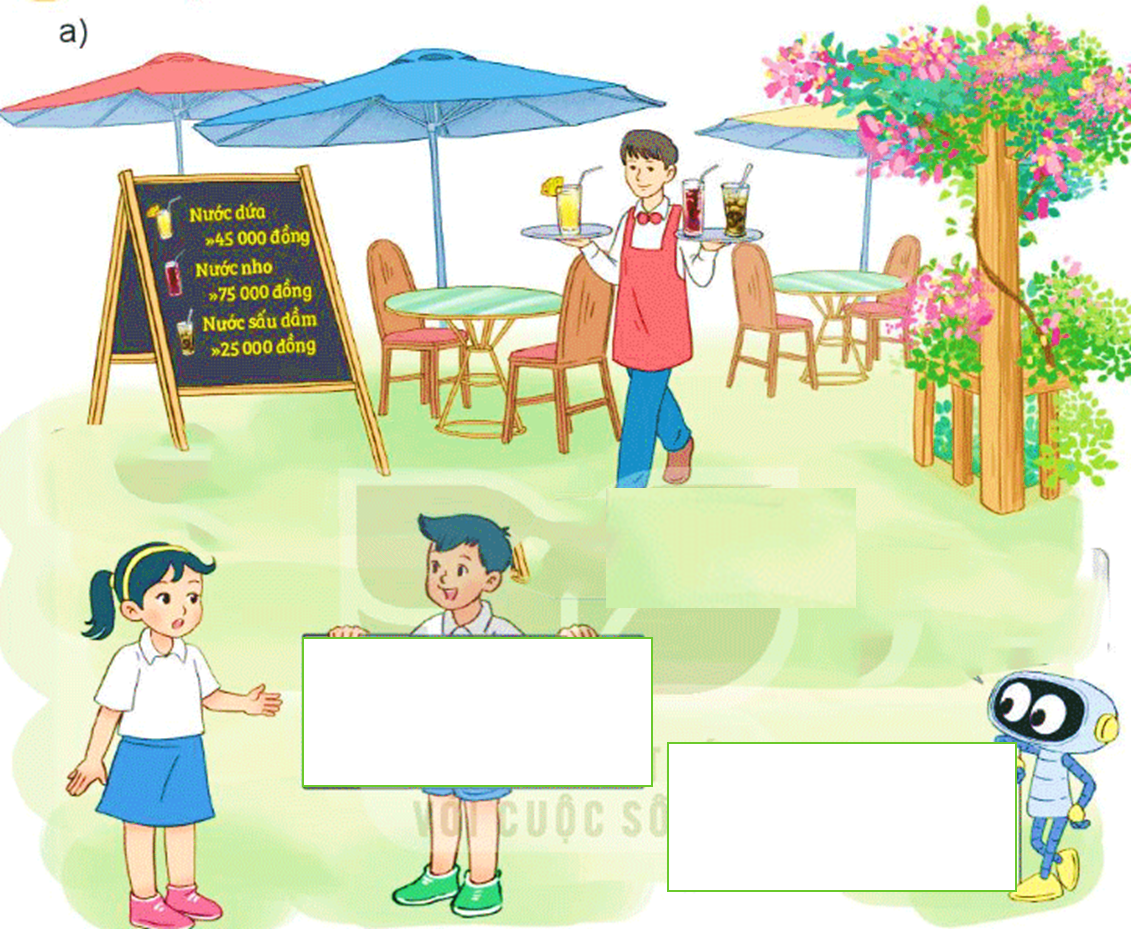 Chúng ta có thể tính lần lượt như sau:
Chúng ta phải trả bao nhiêu tiền nhỉ?
Chúng ta nên tính giá tiền nước uống ở khay thứ hai trước
(45 000 + 75 000) + 25 000
= 120 000 + 25 000
= 145 000
45 000 + (75 000 + 25 000)
= 45 000 + 100 000
= 145 000
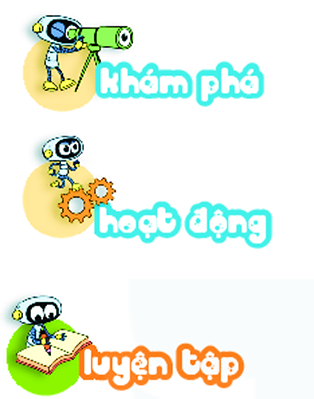 Tính giá trị của hai biểu thức ( a+ b) + c và a + (b + c)
(6 + 4) + 8 = 10 + 8 = 18
6 + (4 + 8) = 6 + 12 = 18
39 + (18 + 82) = 39 + 100
                          = 139
(39 + 18) + 82 = 57 + 82
                          = 139
Nhận thấy giá trị của hai biểu thức  (a + b) + c  và a + (b + c) luôn bằng nhau, ta viết:
(a + b) + c  =  a + (b + c)
Khi cộng một tổng hai số với số thứ ba, ta có thể cộng số thứ nhất với tổng của số thứ hai và số thứ ba.
[Speaker Notes: Thiết kế: Hương Thảo – Zalo 0972115126. Các nick khác đều là giả mạo]
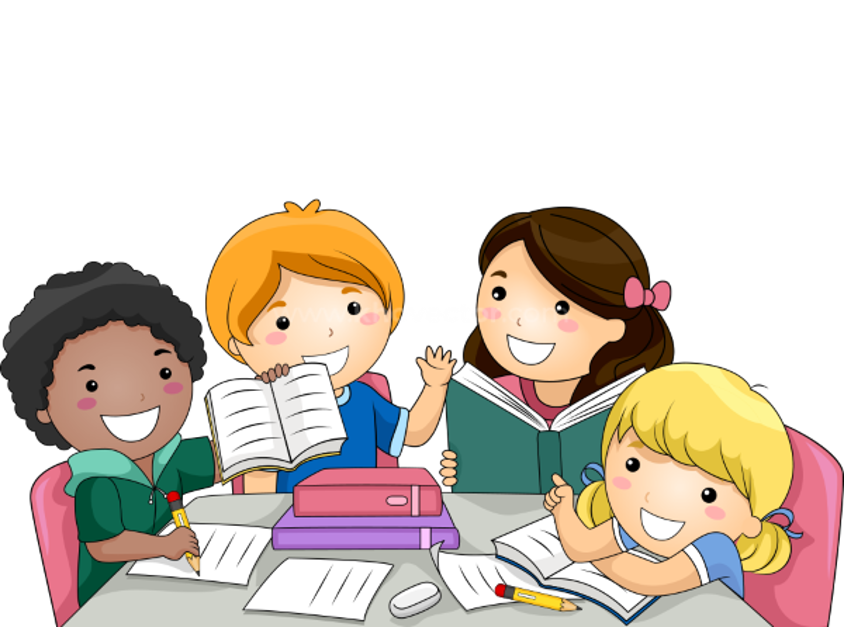 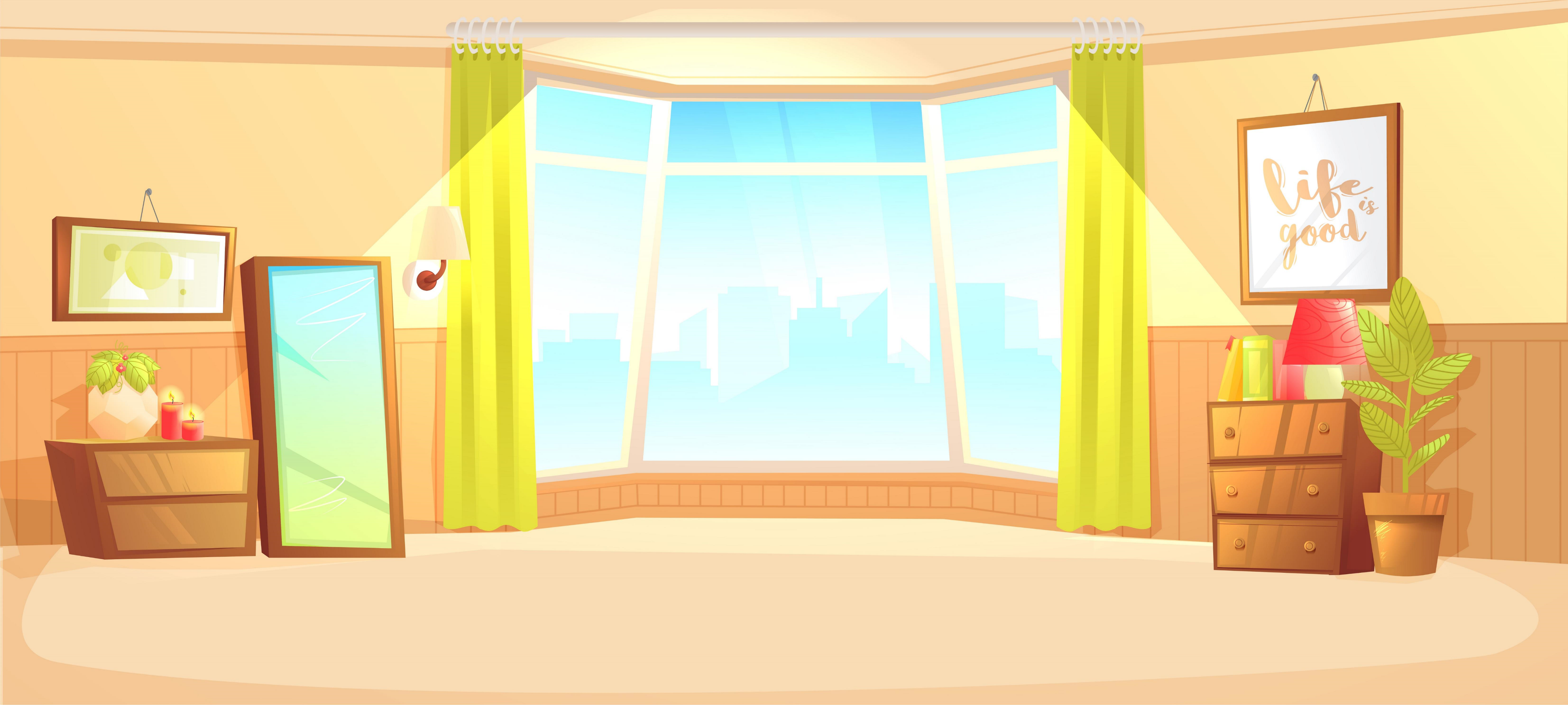 HOẠT ĐỘNG
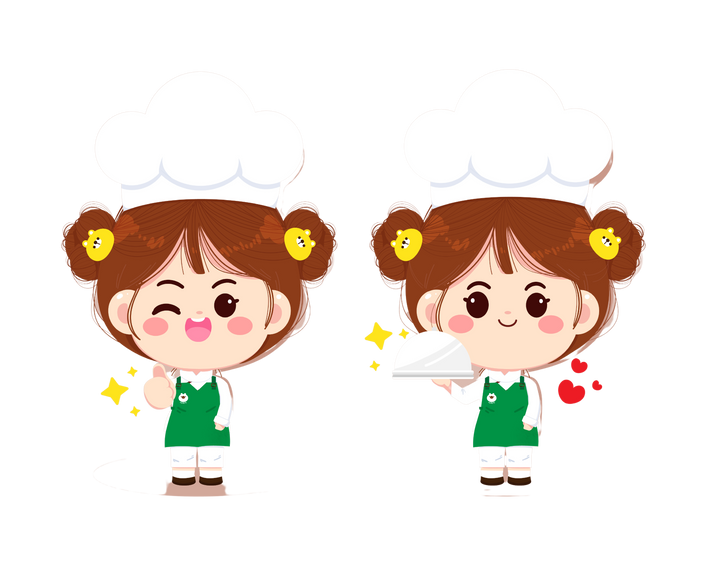 Hãy giúp tớ mang cây kem đầu tiên này đến cho khách hàng nhé!
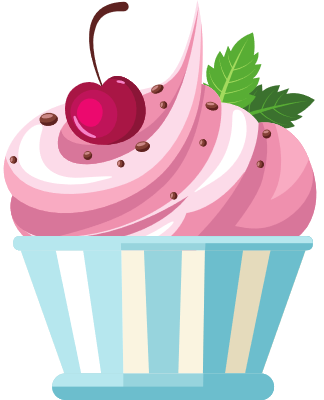 1
Hãy hoàn thành bài tập này nhé
Xác định yêu cầu cần làm ?
Tính bằng cách thuận tiện
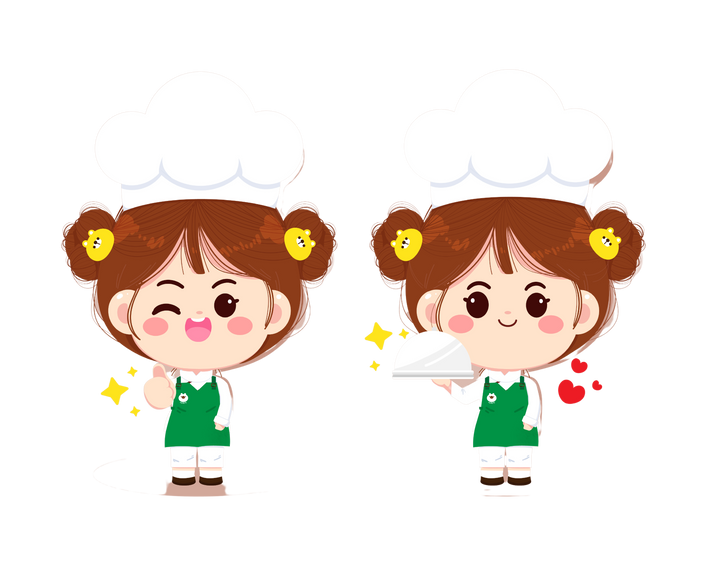 a) 68 + 207 + 3
b) 25 + 159 + 75
c) 1 + 99 + 340
d) 372 + 290 + 10 + 28
8
a) 68 + 207 + 3
= 68 + (207 + 3)
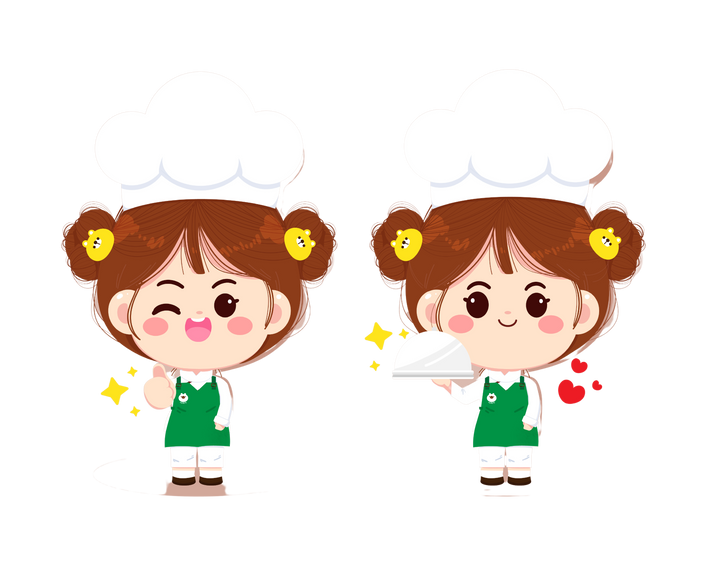 = 68 + 210
= 278
b) 25 + 159 + 75
= (25 + 75) + 159
= 100 + 159
= 259
c) 1 + 99 + 340
= (1 + 99) + 340
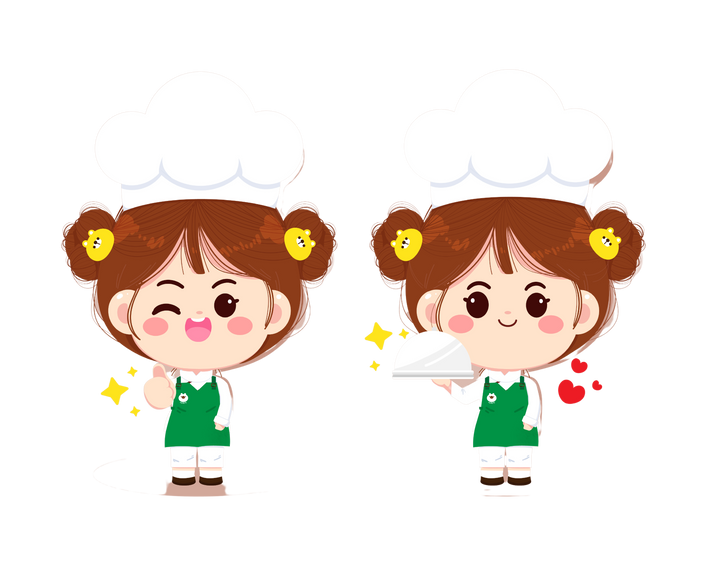 = 100 + 340
= 440
d) 372 + 290 + 10 + 28
= (372 + 28) + (290 + 10)
= 400 + 300
= 700
Tớ đã nhận được kem rồi, cảm ơn cửa hàng nhé!!!
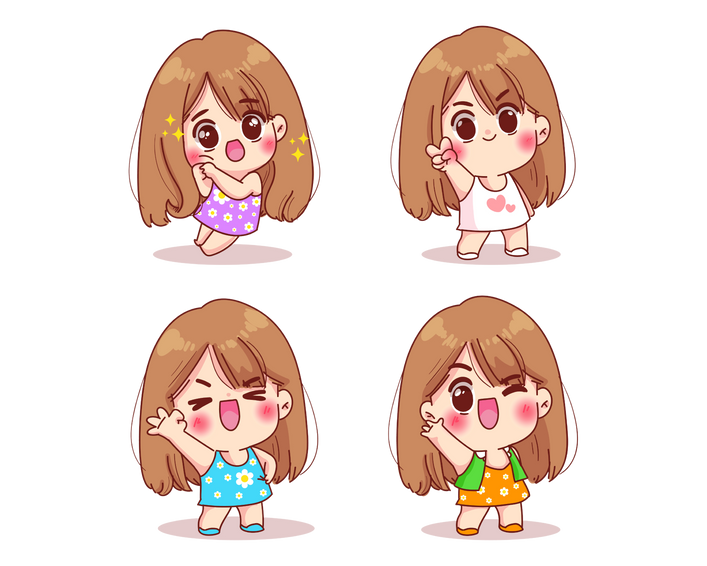 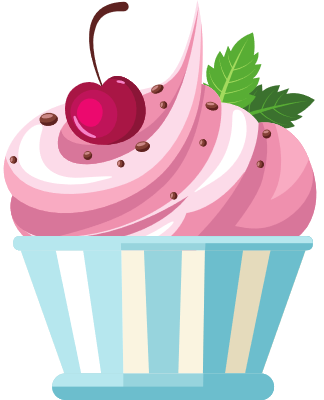 [Speaker Notes: Thiết kế: Hương Thảo – Zalo 0972115126. Các nick khác đều là giả mạo]
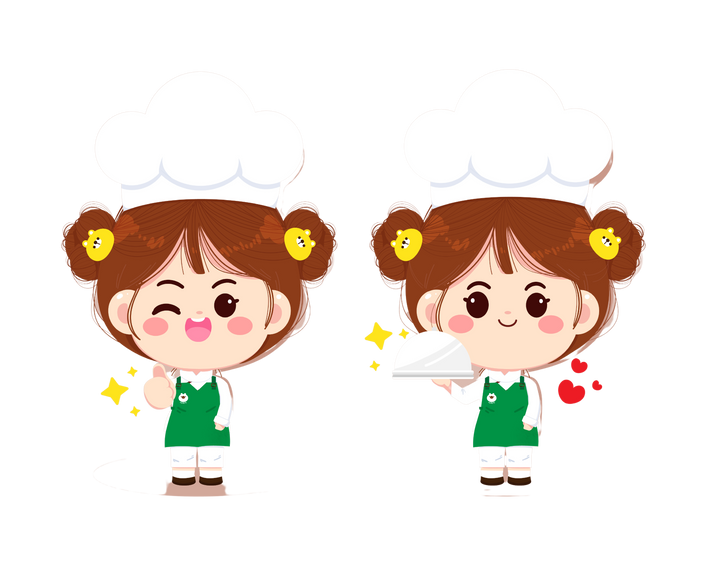 Hãy giúp tớ mang cây kem thứ hai này đến cho khách hàng nhé!
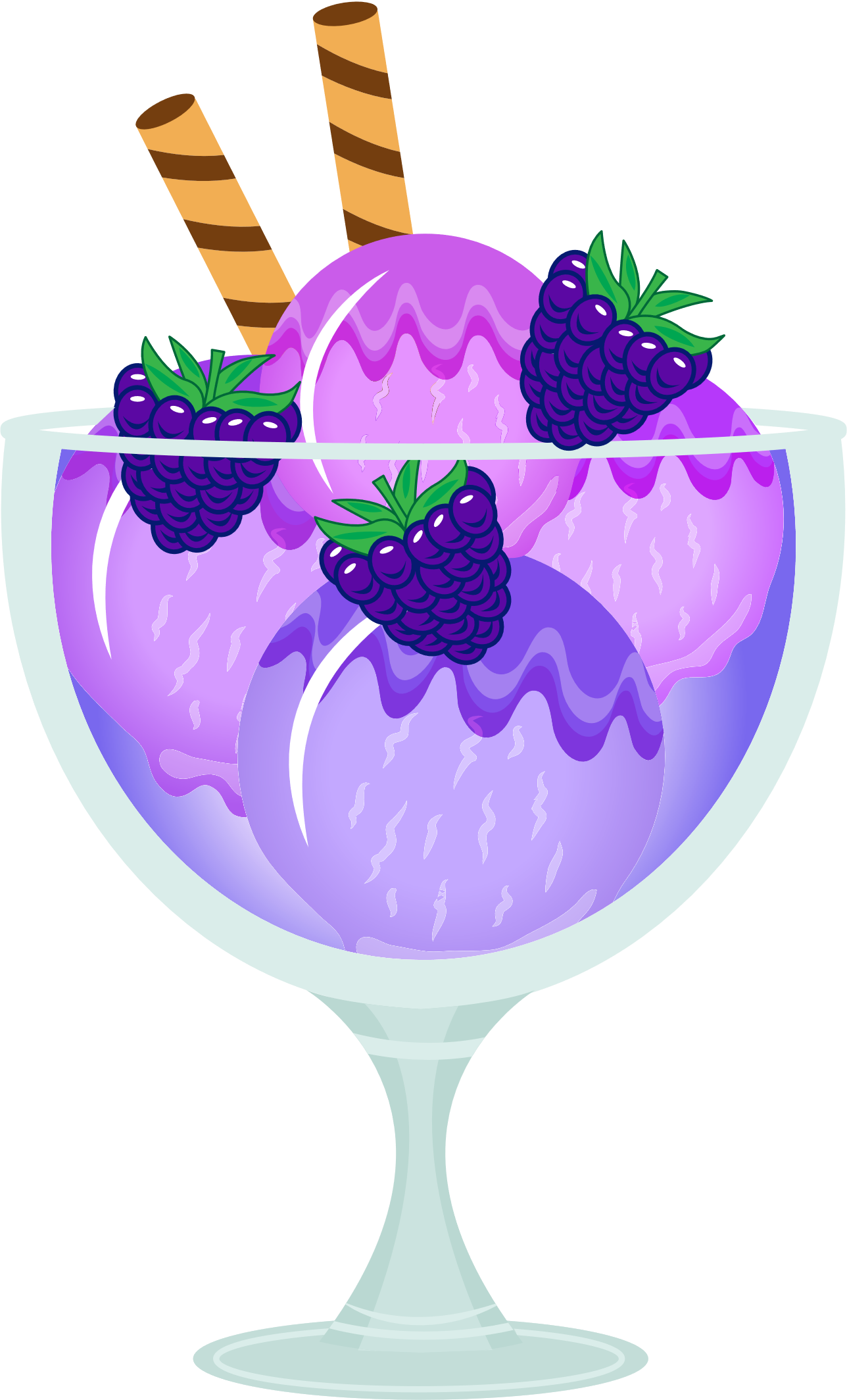 [Speaker Notes: Thiết kế: Hương Thảo – Zalo 0972115126. Các nick khác đều là giả mạo]
2
Tính giá trị của biểu thức (a + b) + c với a = 1 975; b = 1 991; c = 2 025.
(a + b) + c = (1 975 + 1 991)+ 2 025
                     =  3 966 + 2 025
                     =  5 991
Tớ đã nhận được kem rồi, cảm ơn cửa hàng nhé!!!
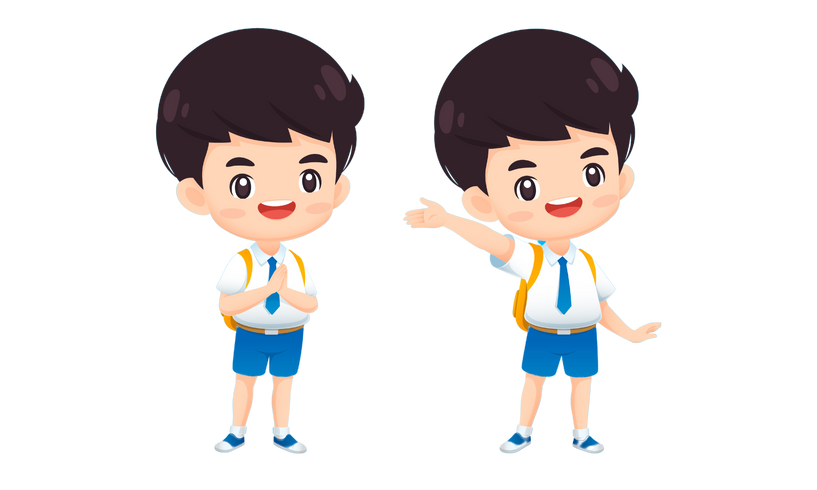 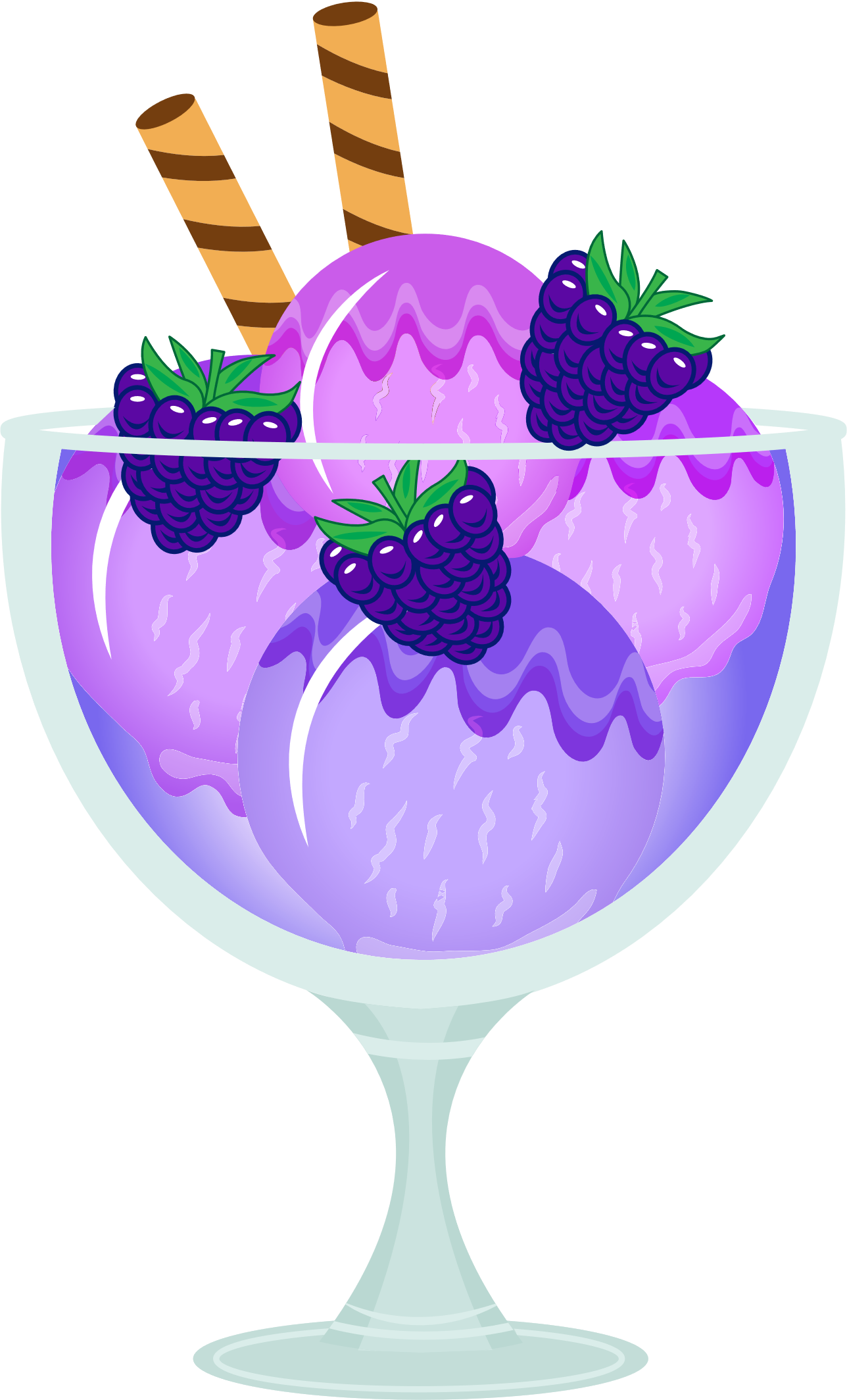 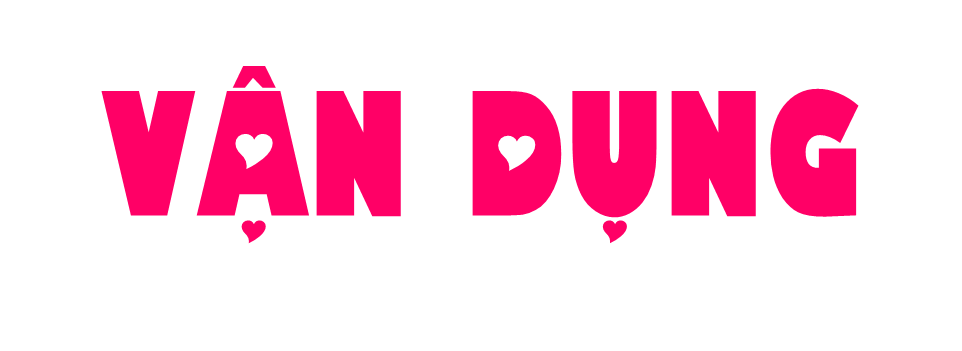 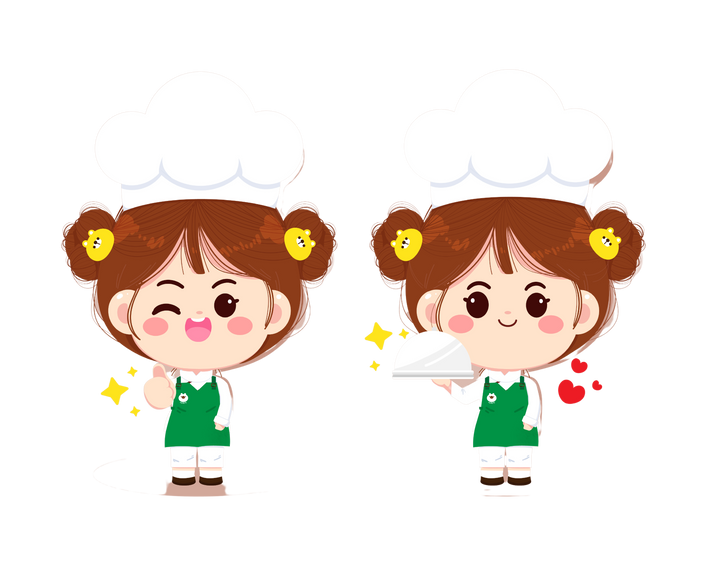 Em hãy nhắc lại tính chất kết hợp của phép cộng
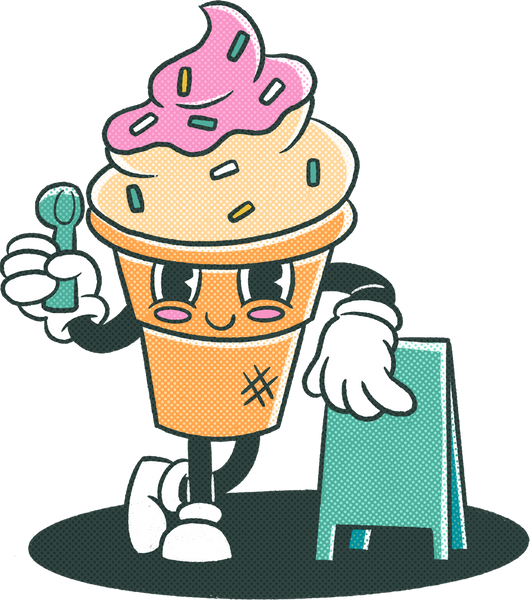 4
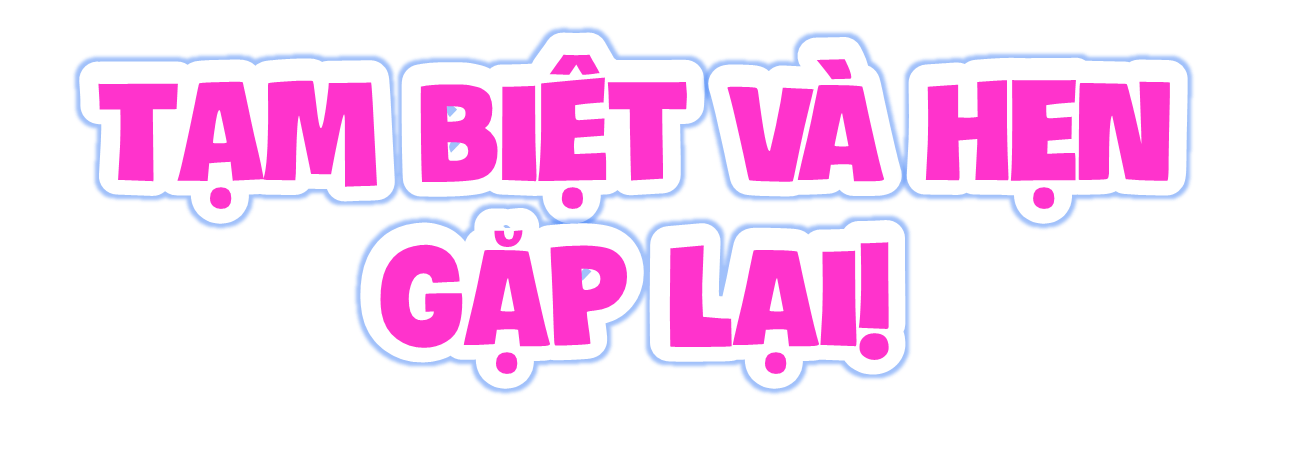 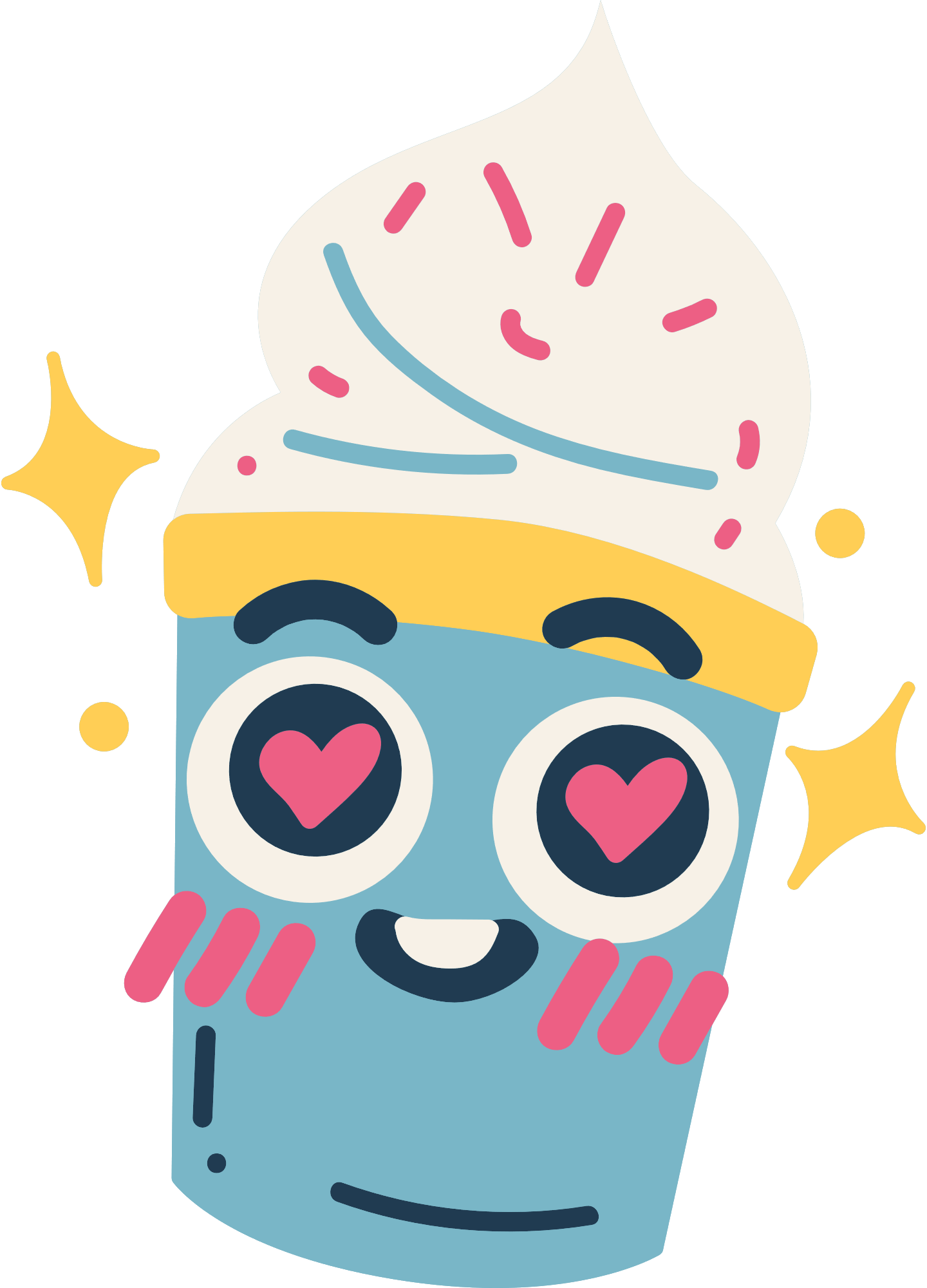 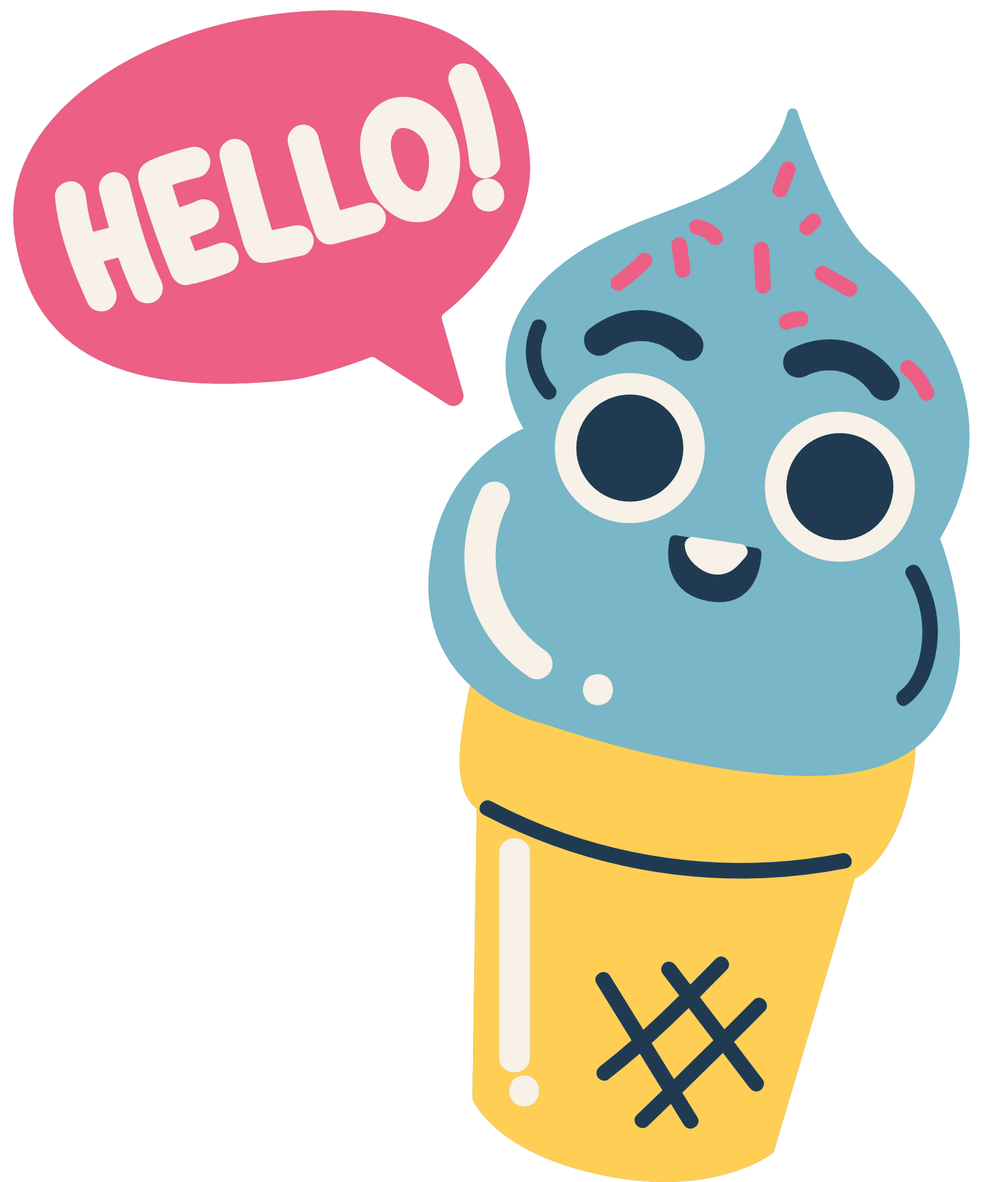 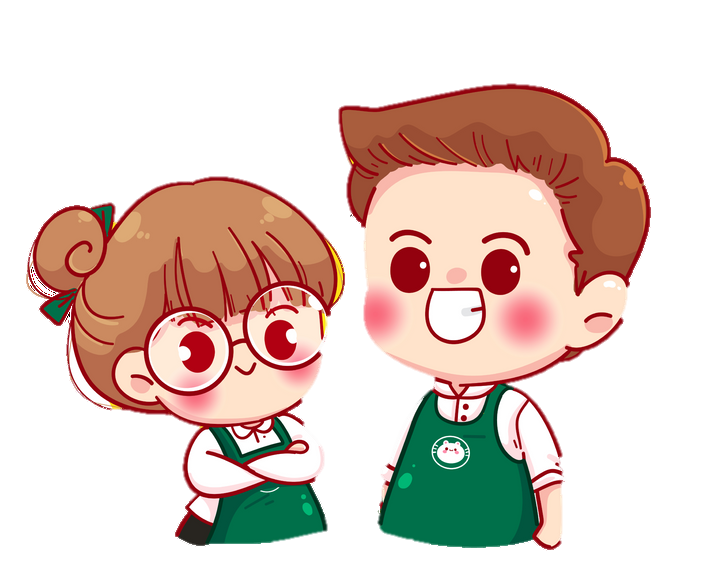 [Speaker Notes: Thiết kế: Hương Thảo – Zalo 0972115126. Các nick khác đều là giả mạo]
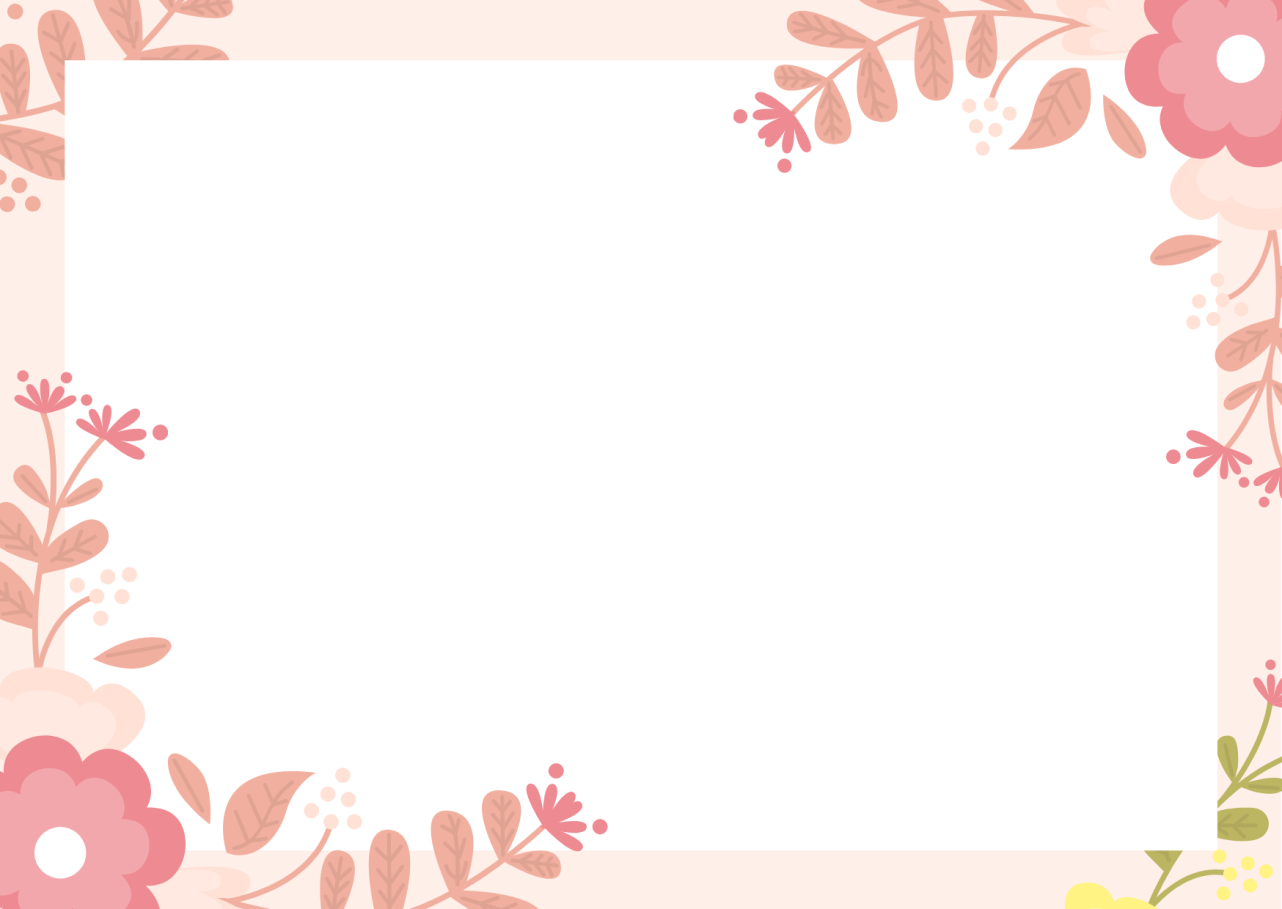 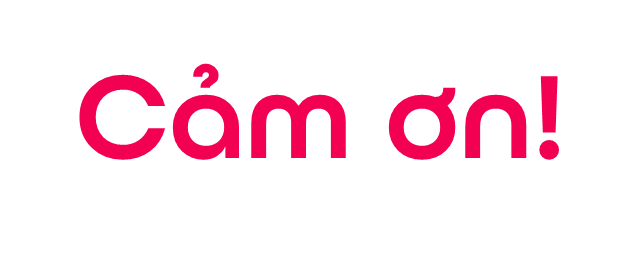 Chân thành cảm Quý Thầy Cô đã yêu thích, tin tưởng và ủng hộ Hương Thảo – Zalo 0972115126!
Mong rằng tài liệu này sẽ giúp Quý Thầy Cô gặt hái được nhiều thành công trong sự nghiệp trồng người.
Để biết thêm nhiều tài nguyên hay các bạn hãy truy cập Facebook: https://www.facebook.com/huongthaoGADT